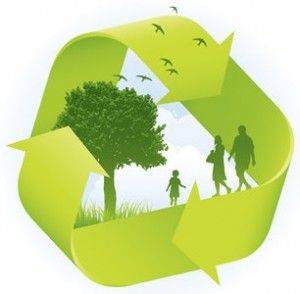 МБДОУ-детский сад №419
г.Екатеринбург
«РАЗДЕЛЬНЫЙ СБОР МУСОРА»
Учитель-логопед Сугак О.В.
Музыкальный руководитель 
Мелькова Е.В.
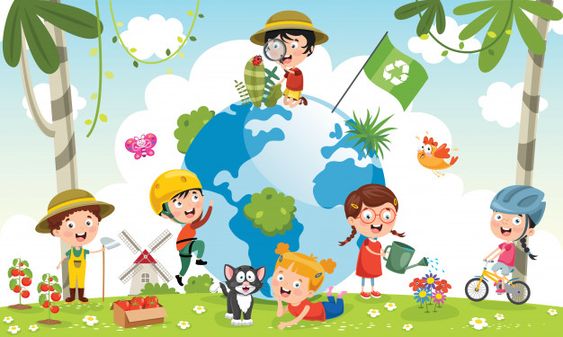 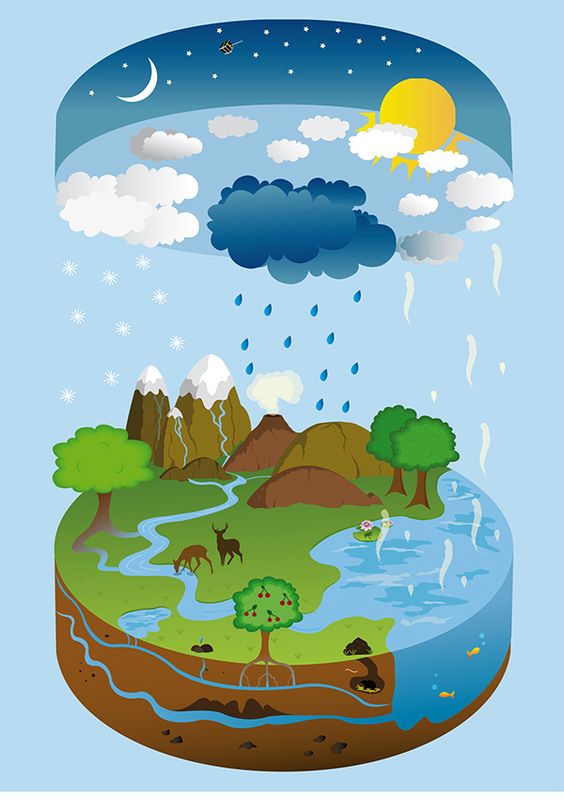 Наша планета Земля существует уже очень давно!
 
На ней есть моря и океаны, горы, леса .
 
На ней живут разные животные, птицы, рыбы и насекомые.
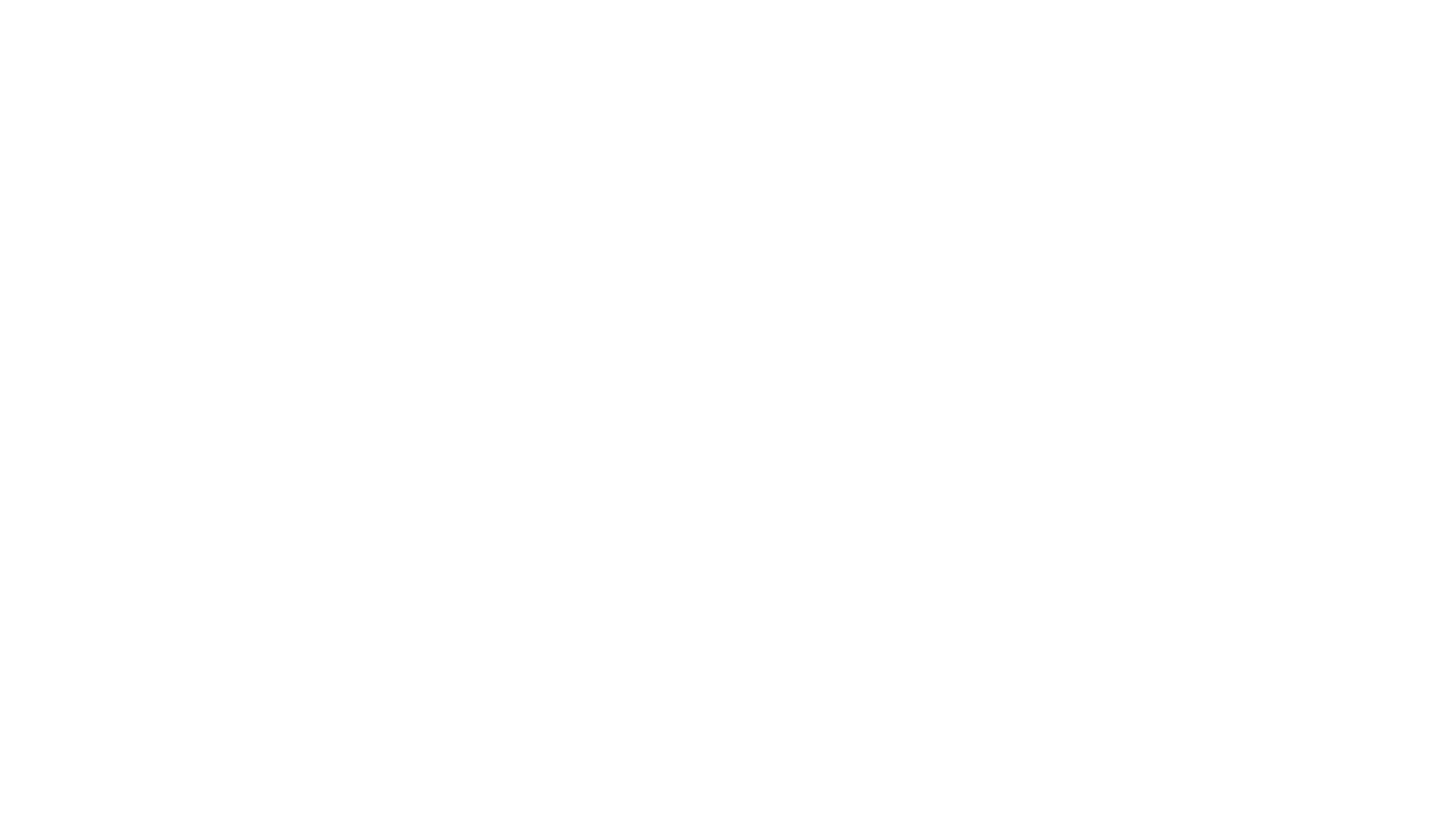 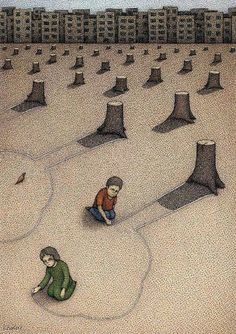 Человек живет совсем недавно, но он уже успел натворить много бед.

  Из-за него погибли многие животные и растения.

И даже начал меняться климат.
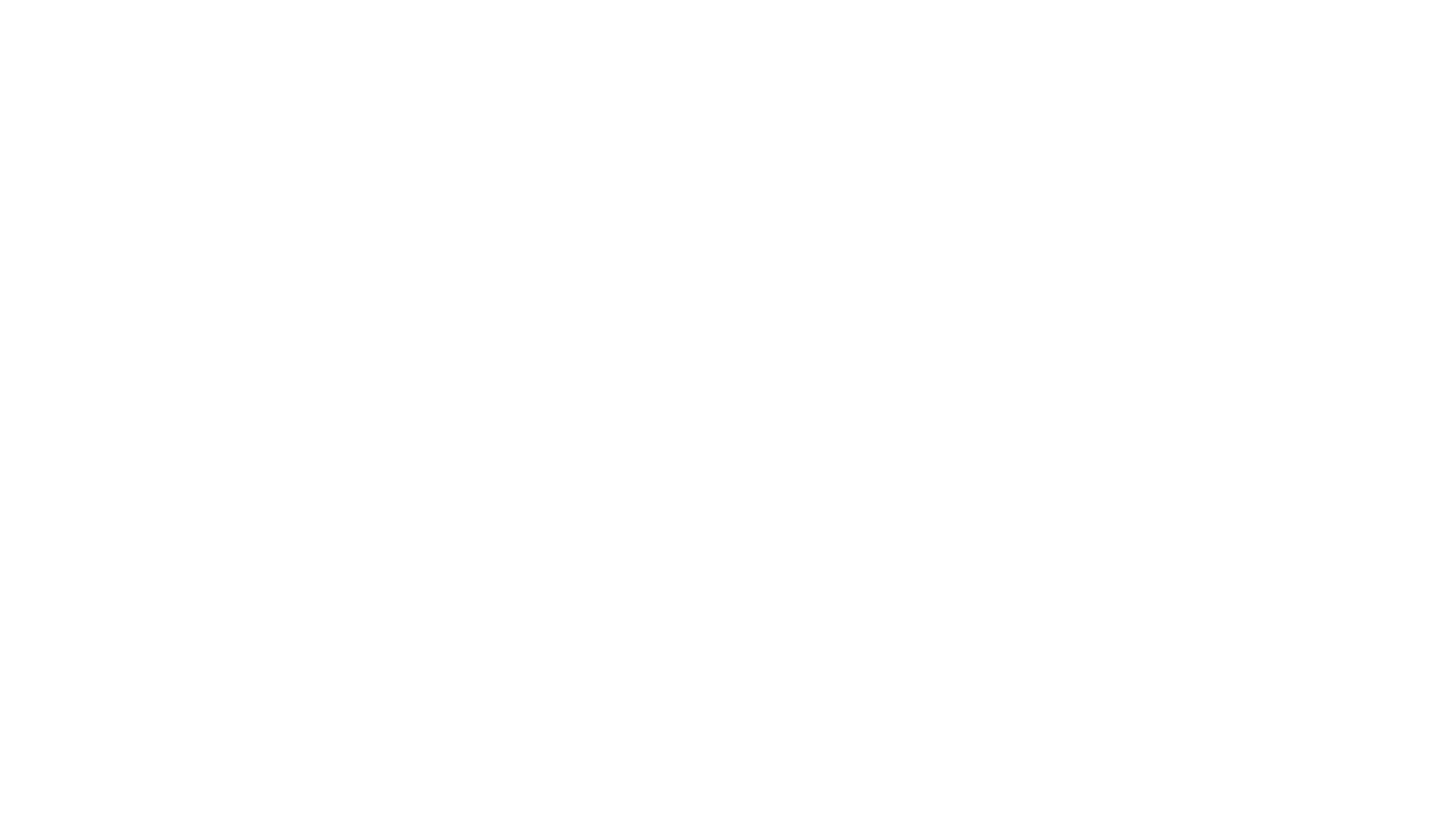 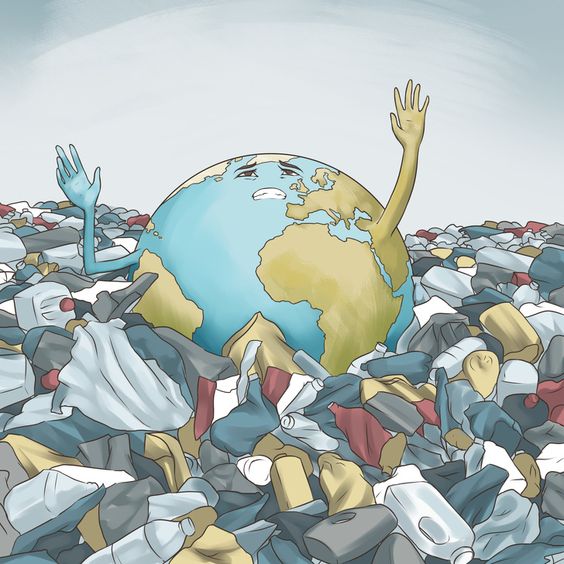 А еще человек много мусорит .
 Это настоящая проблема: загрязненный воздух, вода и земля. 
Наша планета станет скоро очень грязной и на ней невозможно будет жить .
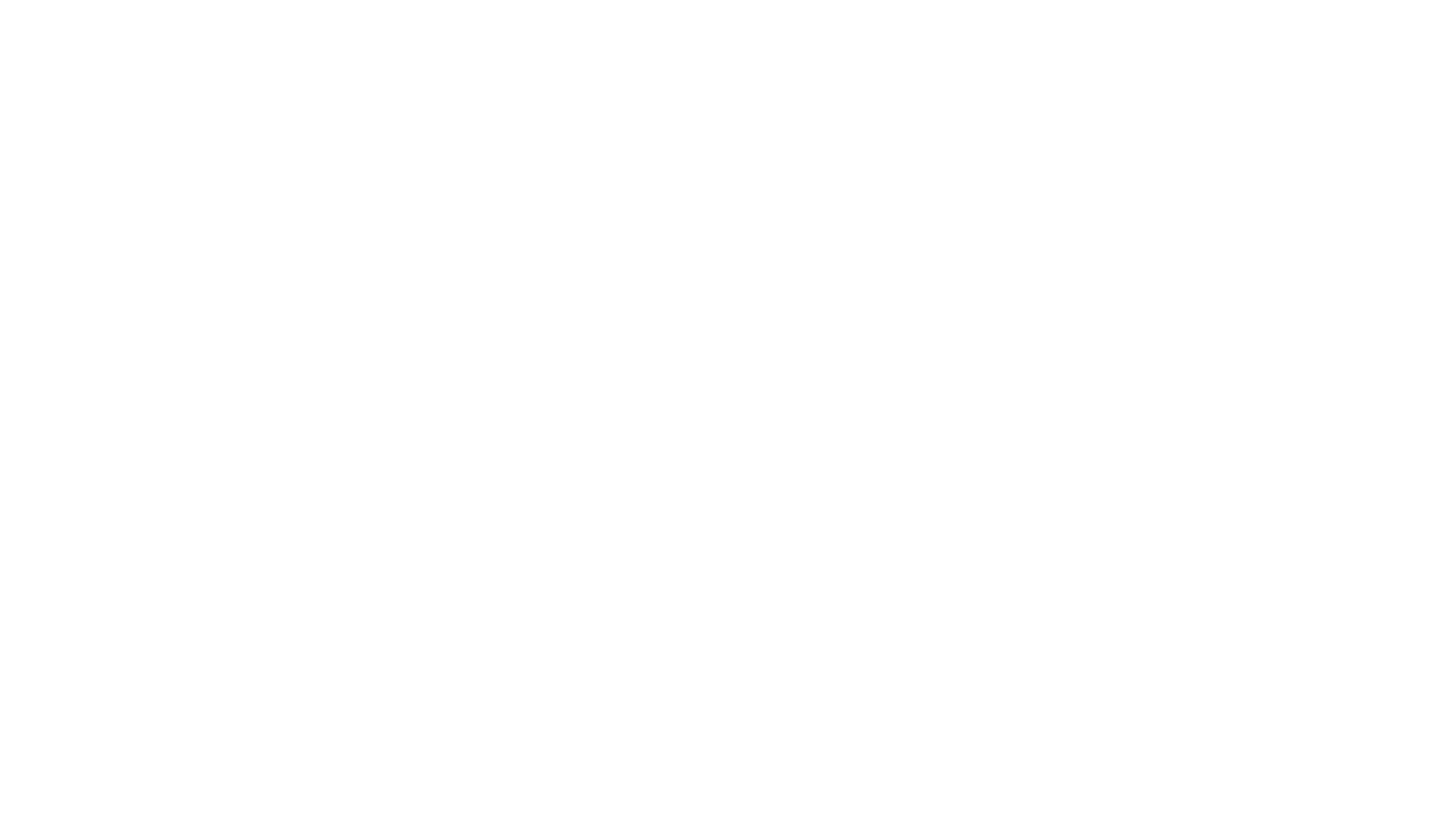 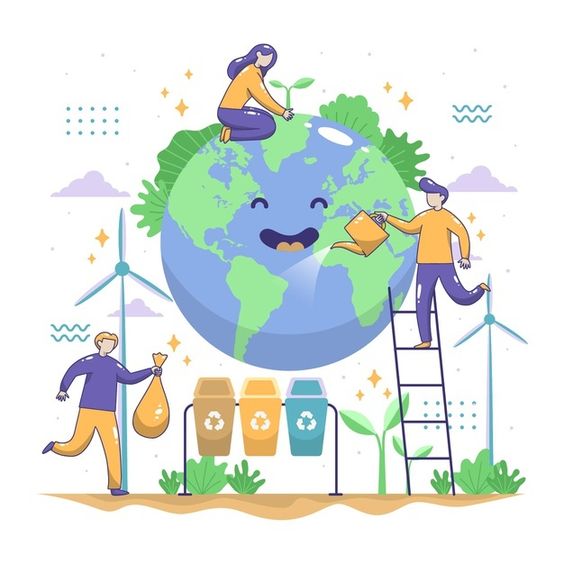 Поэтому каждый взрослый и ребенок должен понимать – что он может сделать , чтобы наш мир стал чище!
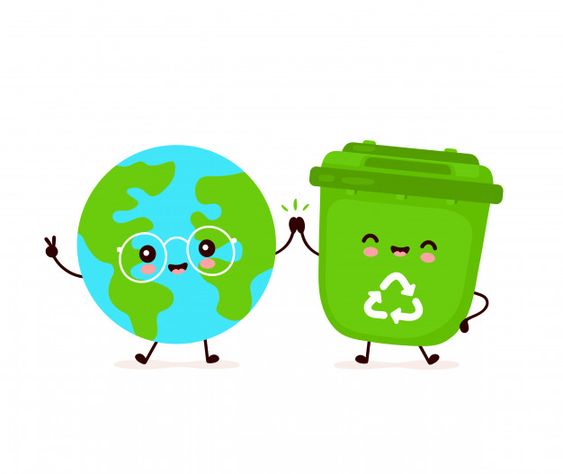 Вот мы подумали и решили рассказать вам о мусоре и пользе раздельного сбора.
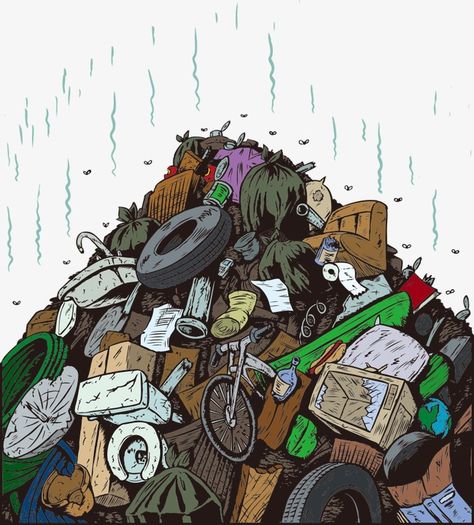 Сейчас, когда мы выбрасываем  весь наш мусор в мусорное ведро – он никуда по волшебству не исчезает .

 Большие мусорные машины везут  его на свалку. Где он будет лежать очень долго и загрязнять окружающую среду!
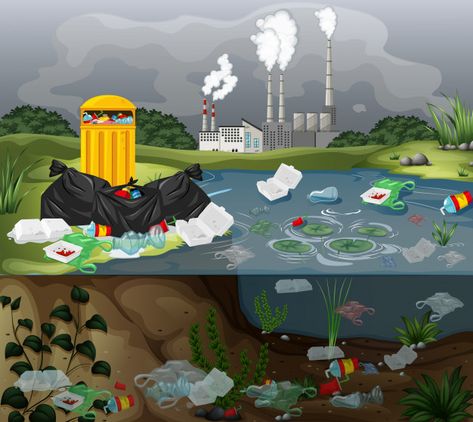 Такие свалки отравляют воздух, воду и землю. А еда, которая выращенна на такой земле- крайне неполезна.
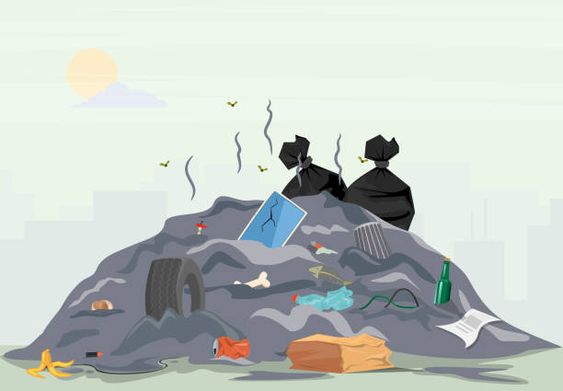 Мусорные полигоны России
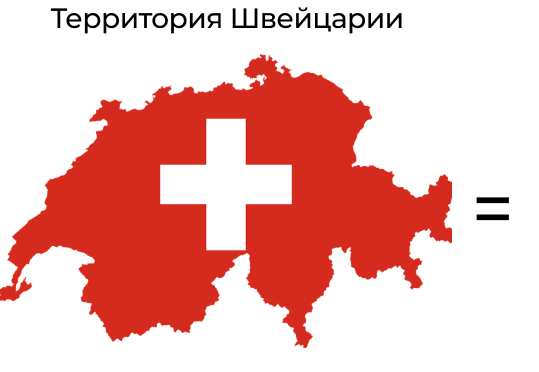 Если взять  размер всех свалок в России – то получится страна Швейцария.
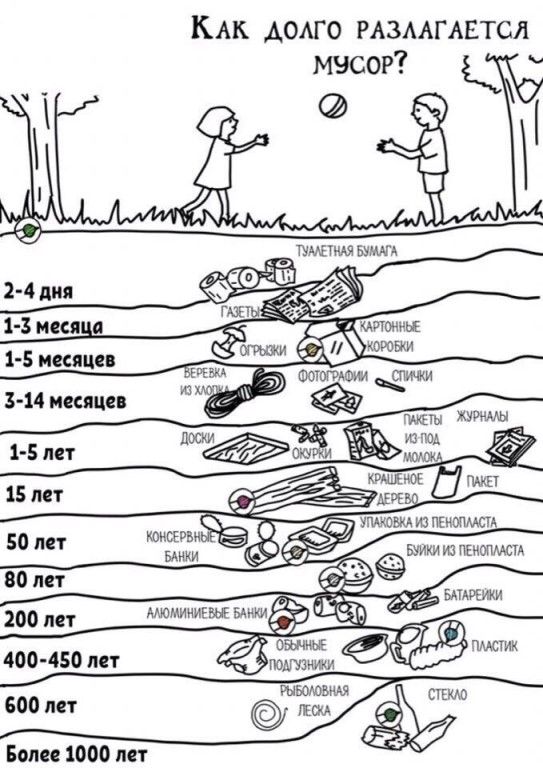 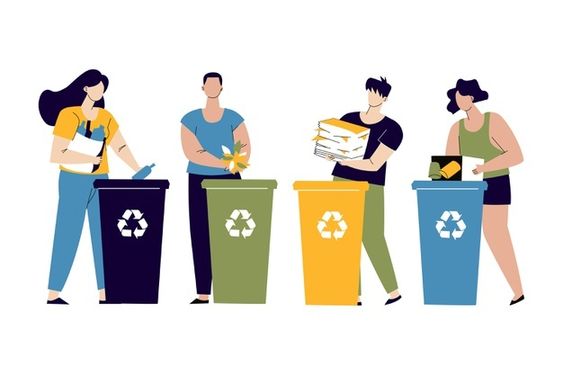 Но выход есть!
Самый безопасный –  это раздельный сбор мусора и его переаботка!
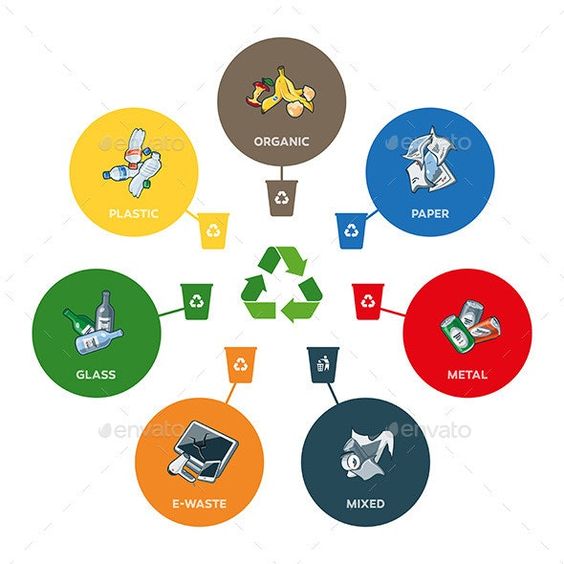 Весь такой мусор – вовсе не мусор  а
 ВТОРИЧНОЕ СЫРЬЕ
 из которого можно получать много новых полезных вещей!
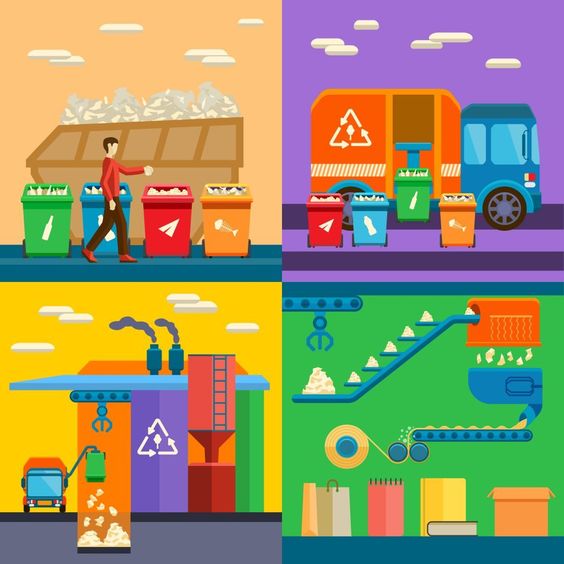 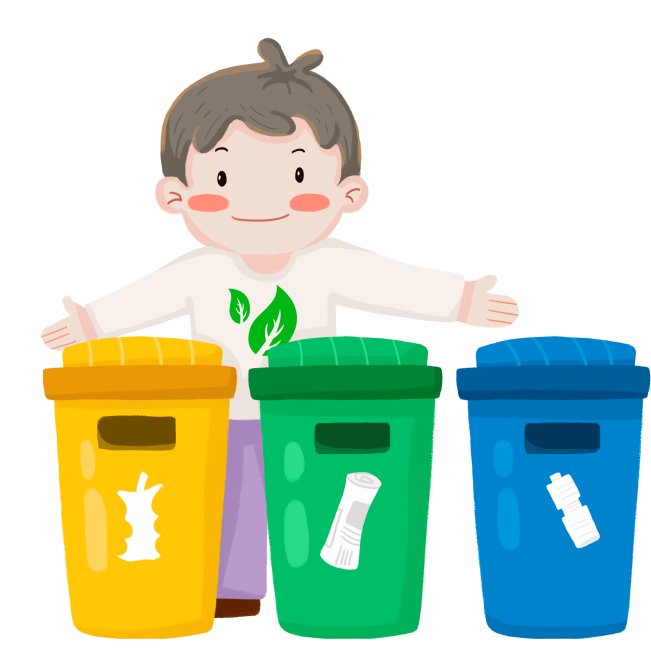 Весь мир сортирует  и перерабатывает мусор уже много лет.
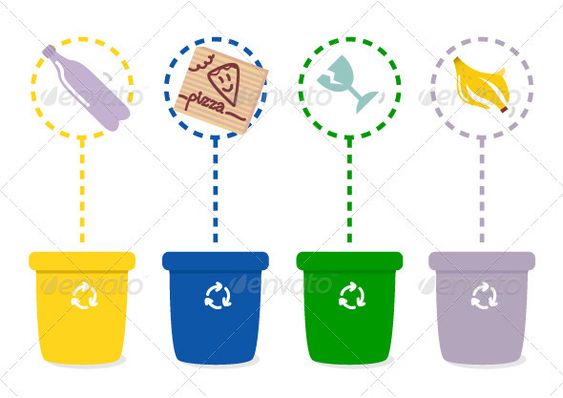 Сортировка   -    Каждый тип бытовых отходов должен распределяться в контейнер определенного цвета.
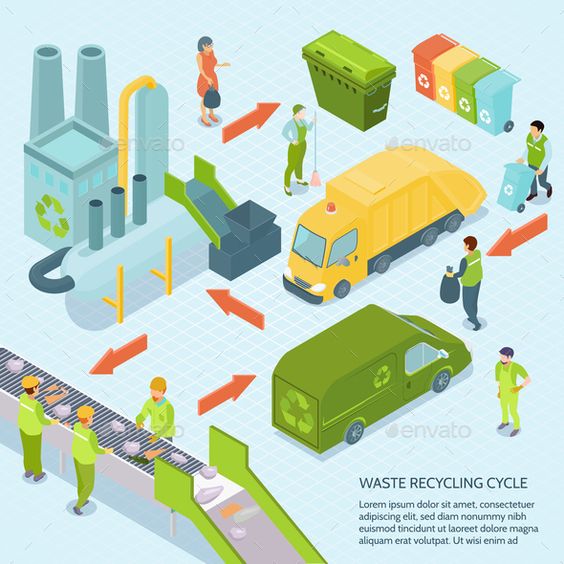 Переработка – это когда мусор возвращается на полки магазина в виде: книг, упаковки, стройматериалов, батареек, земли и даже цветов.
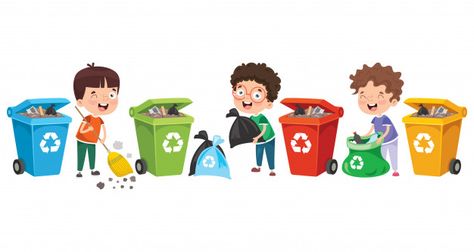 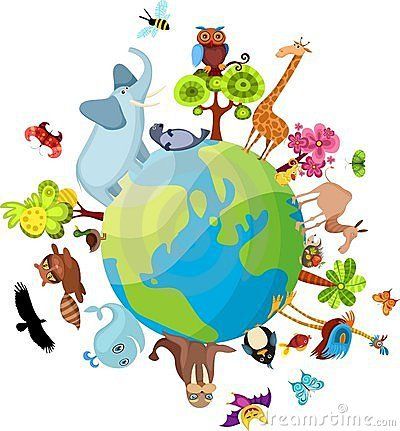 И МИР вокруг нас 
  станет чище!
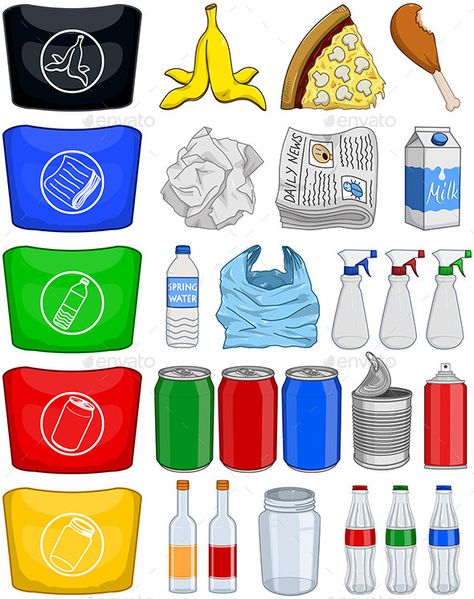 Все просто – каждый вид мусора перерабатывается по-своему.
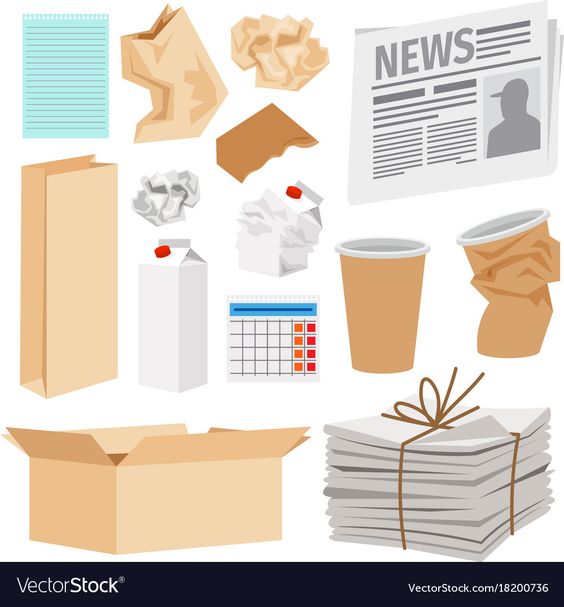 Это когда бумага, собранная в отдельный контейнер – уходит на переработку для создания новых упаковок и изделий из бумаги.
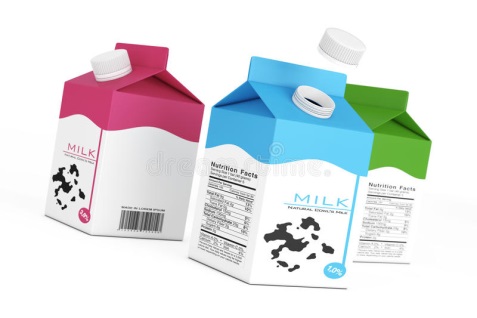 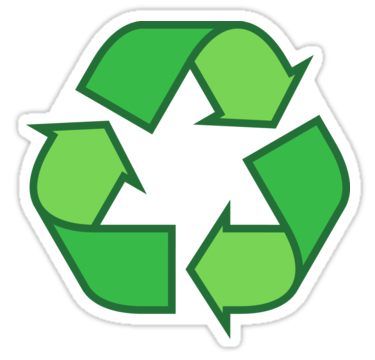 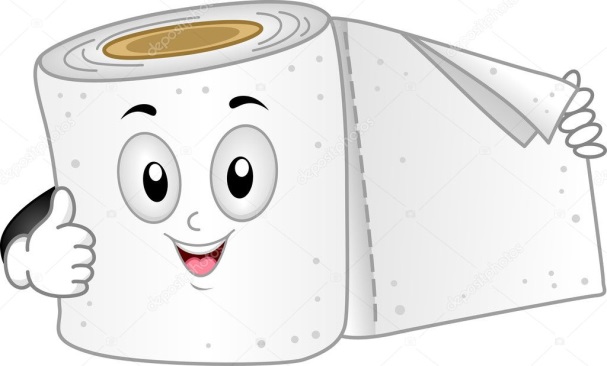 Бумагу, к примеру, измельчают, отмачивают, очищают и используют для книг,
 газет, упаковки.
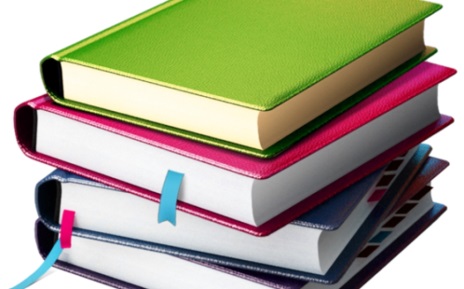 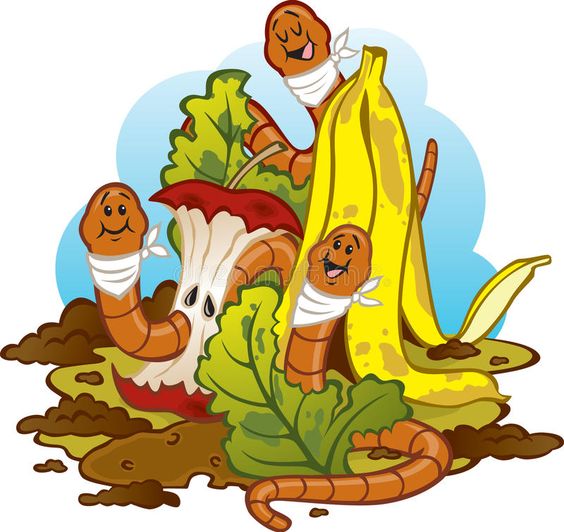 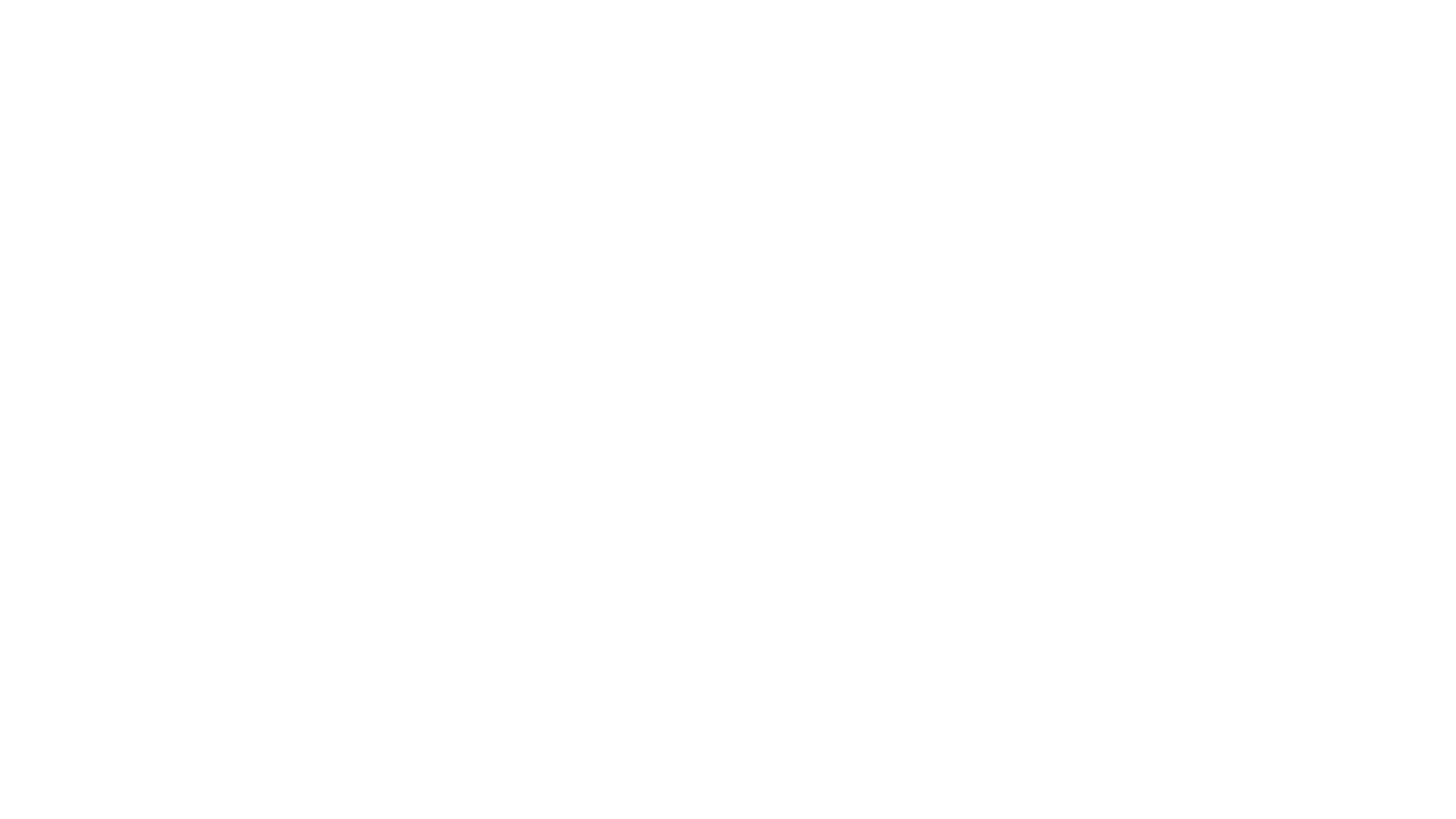 Органика (остатки фруктов, испорченная еда, цветы) – перегнивают в компост и используются как удобрение. 

С помощью удобрения можно вырастить много новых растений, овощей и фруктов!
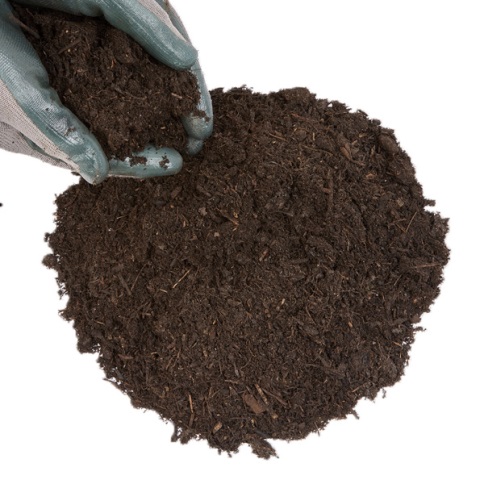 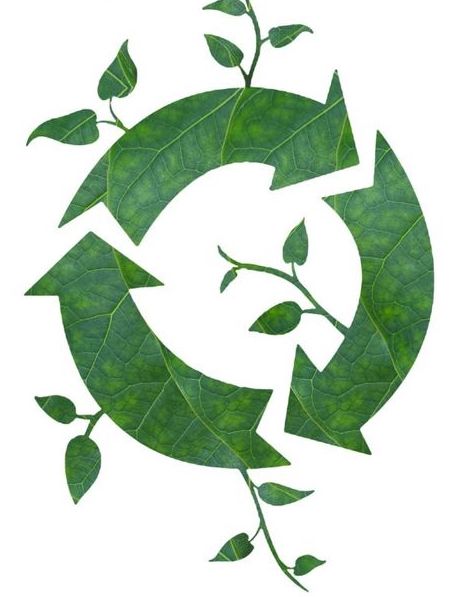 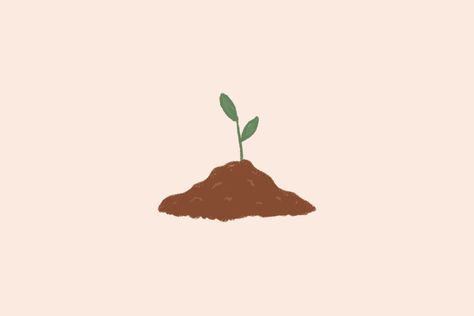 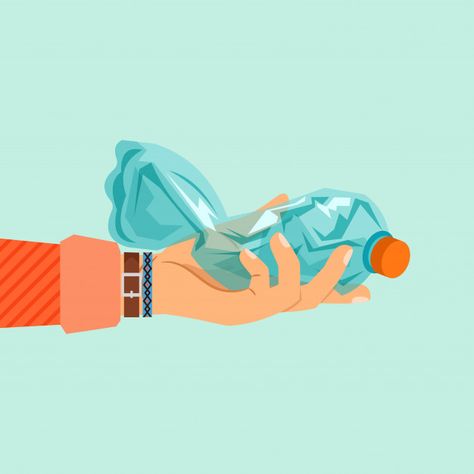 Пластик – перерабатывают для упаковки, стройматериалов и новой одежды
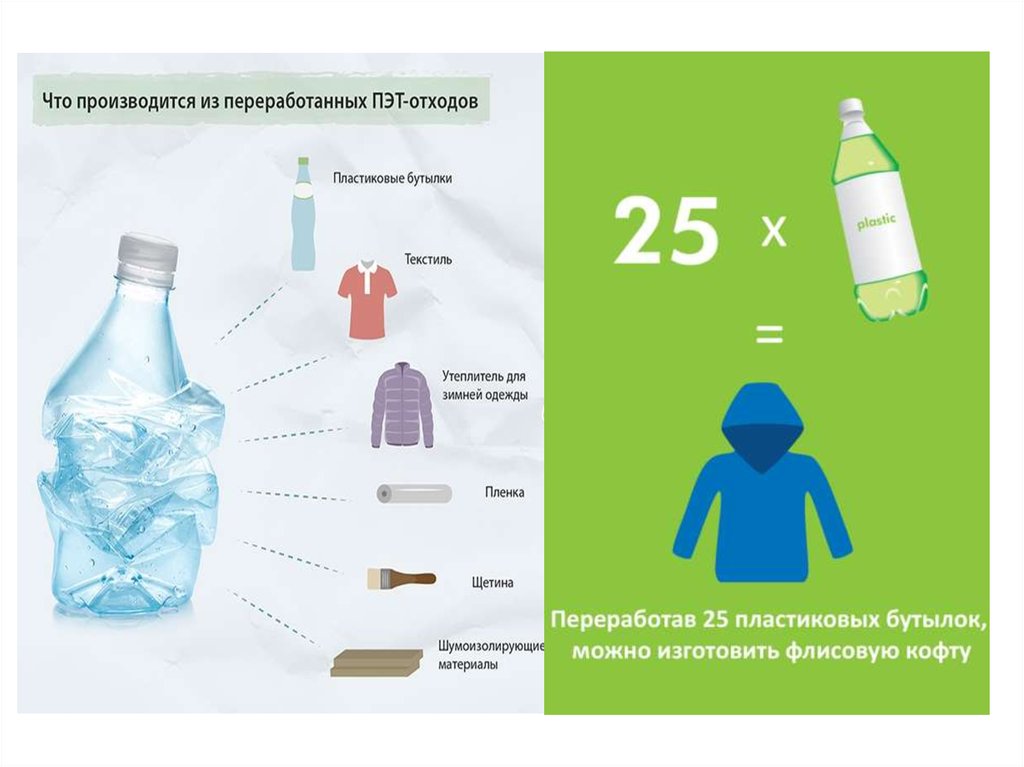 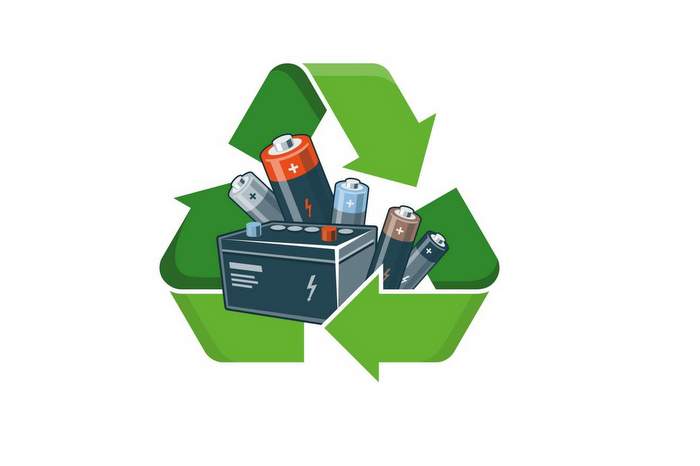 Батарейки – перерабатывают на специальных заводах и используют повторно


Поэтому  их  следует выбрасывать только  в специальный контейнер
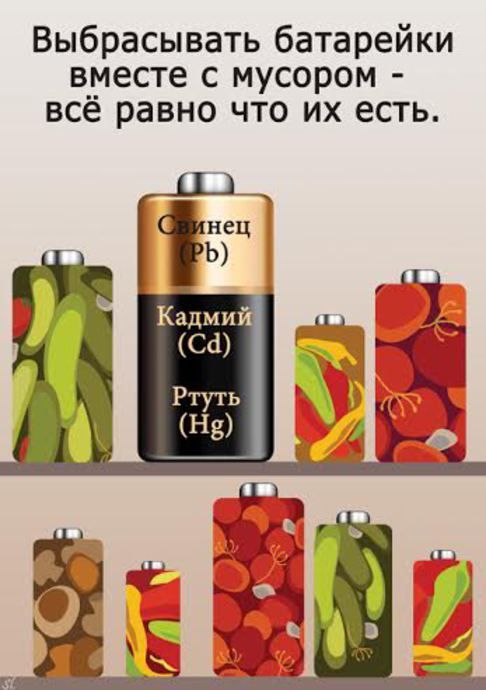 Выбрасывать батарейки 
вместе с мусором-
всё равно, что их ЕСТЬ
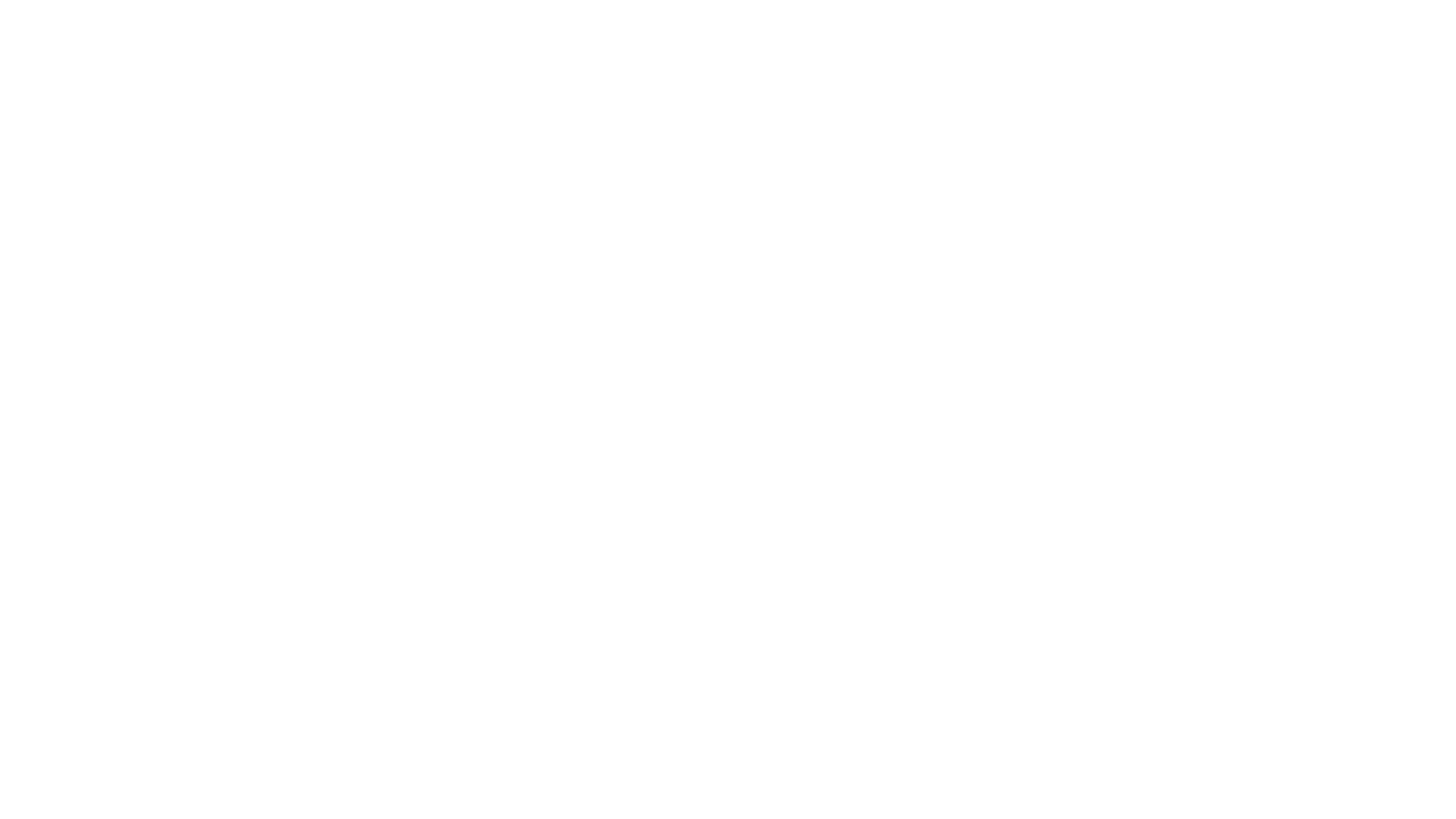 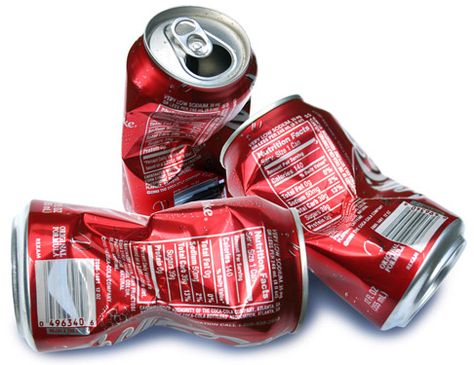 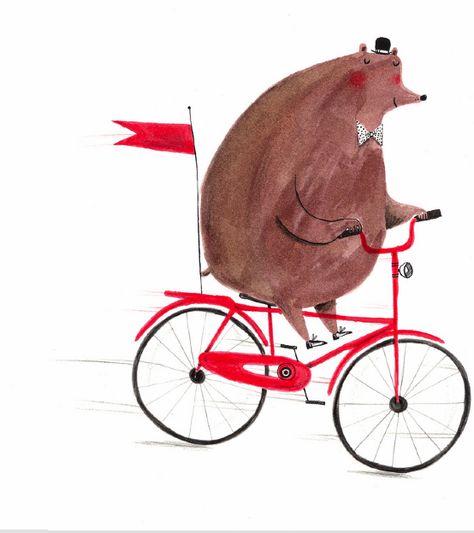 Металл
 и стекло
 (кроме фарфора) 
перерабатывают на заводах и используют повторно.
Из 700 банок – получается 1 велосипед!
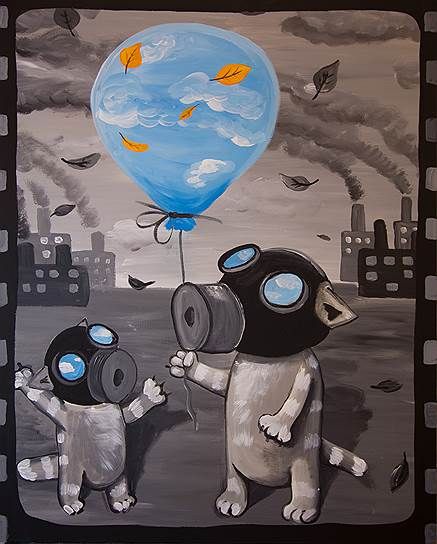 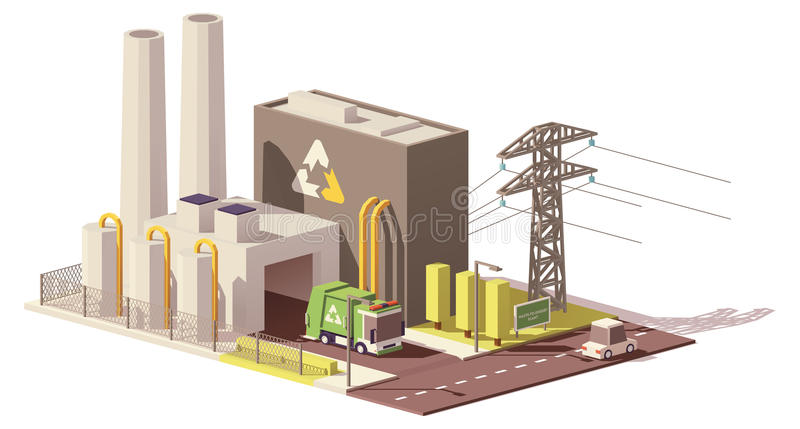 Смешанные (прочие) – отходы перерабатываются путем сжигания.
Мусор  сжигают на специальных заводах  Ведь дым от таких заводов ядовит. Поэтому чем меньше мусора сжигается- тем меньше загрязнение воздуха!
Для этого нужно начать   сортировать мусор и выбрасывать его раздельно!

Это совсем не сложно!!!
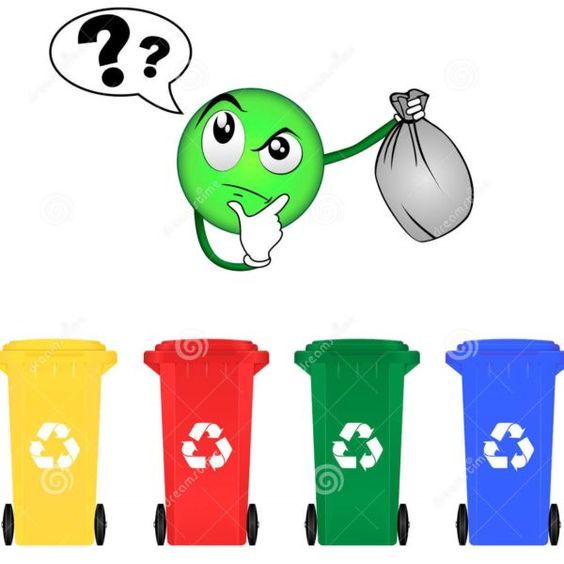 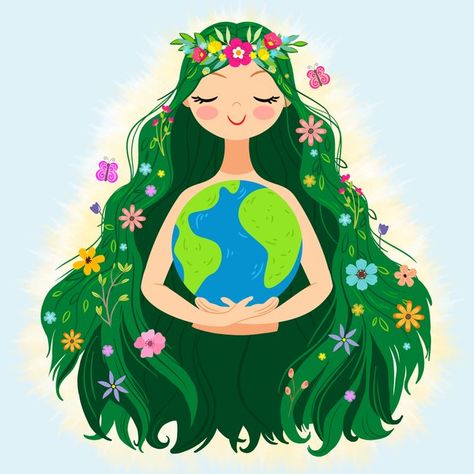 Если сейчас люди начнут сортировать мусор – то уже через несколько лет наша природа и мир вокруг нас станут чище, аккуратнее, а люди ответственные.
 
Разделяй мусор и дыши чистым воздухом.
 
 Сортируй мусор и живи на чистой планете
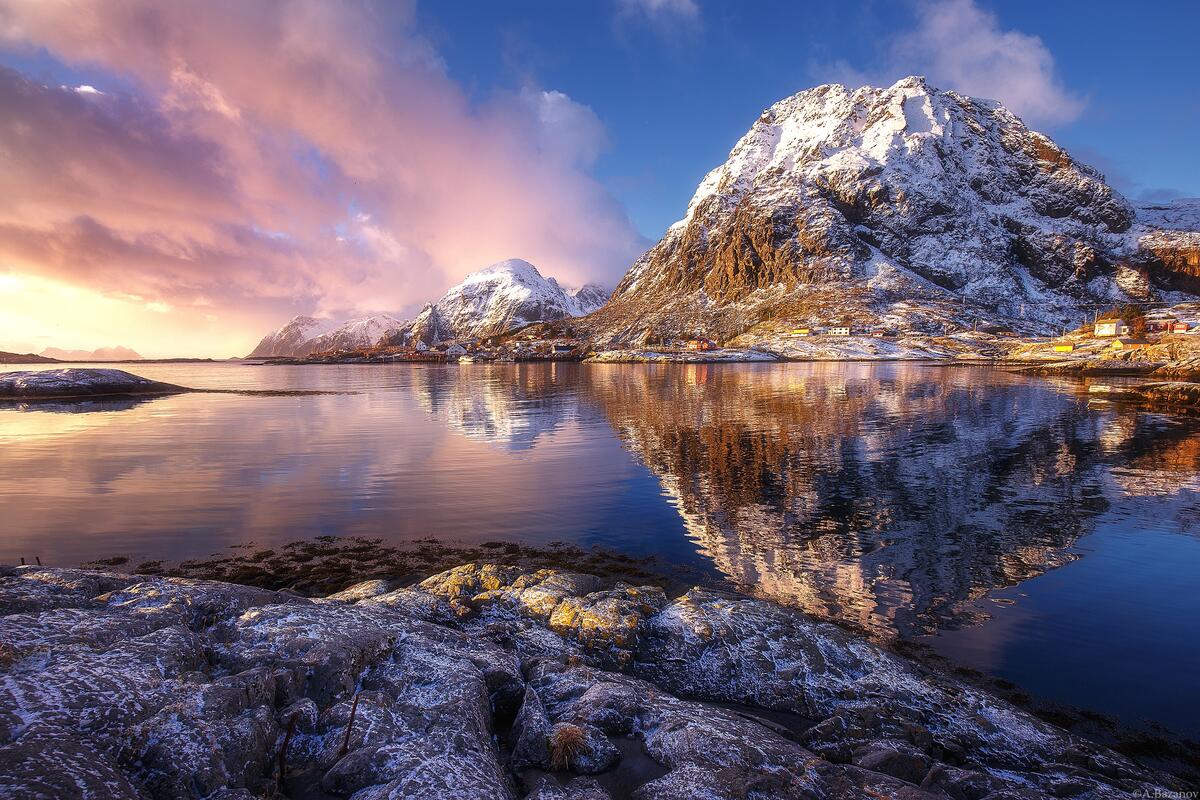 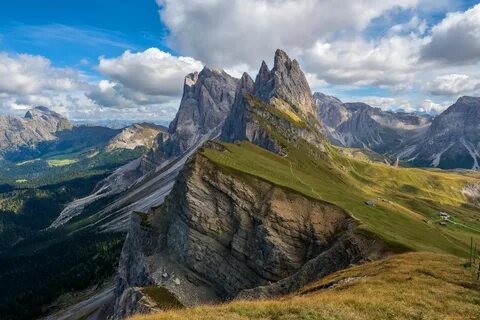 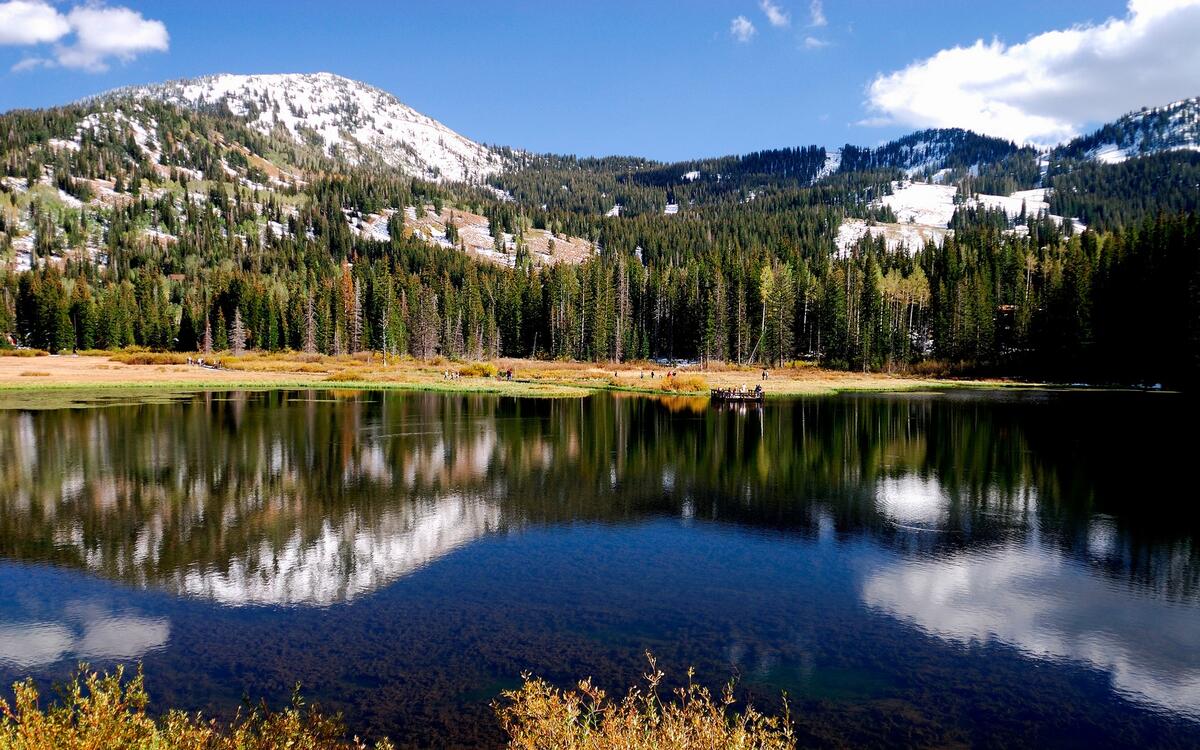 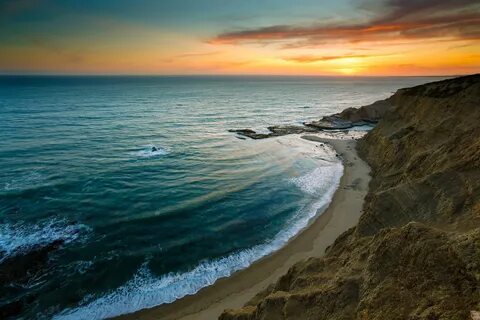 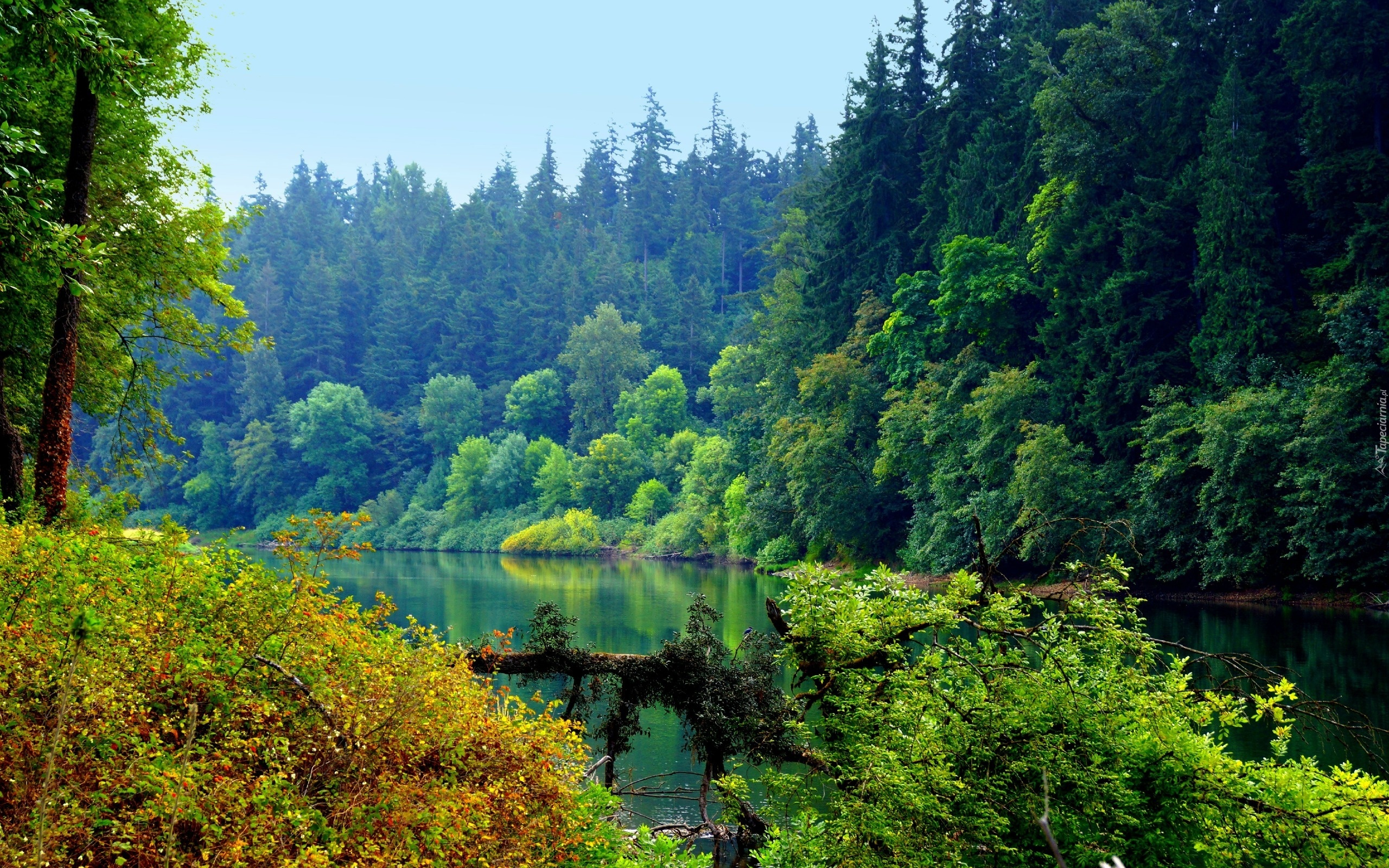 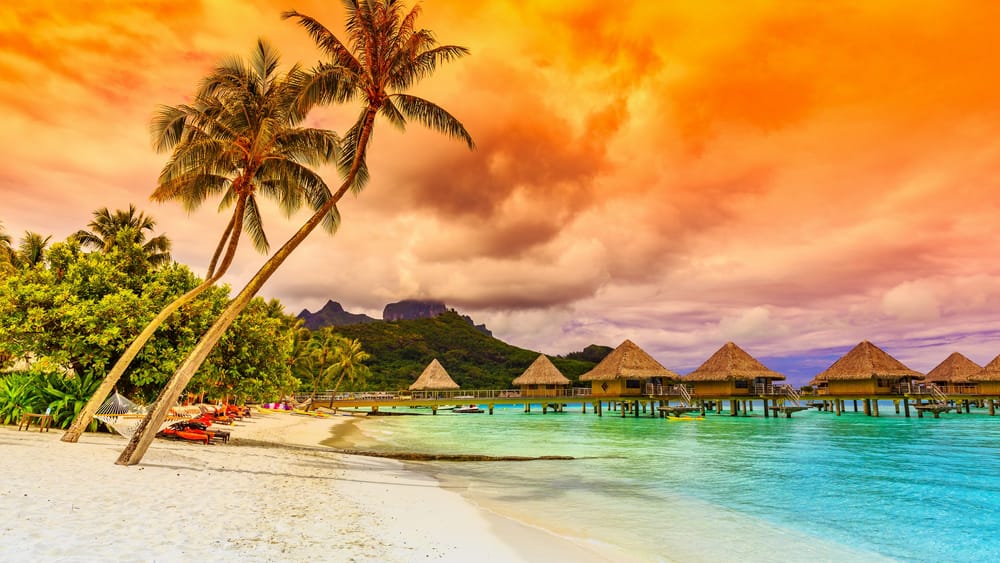 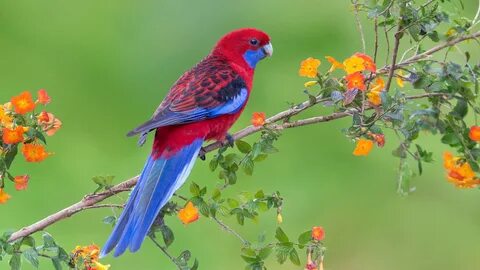 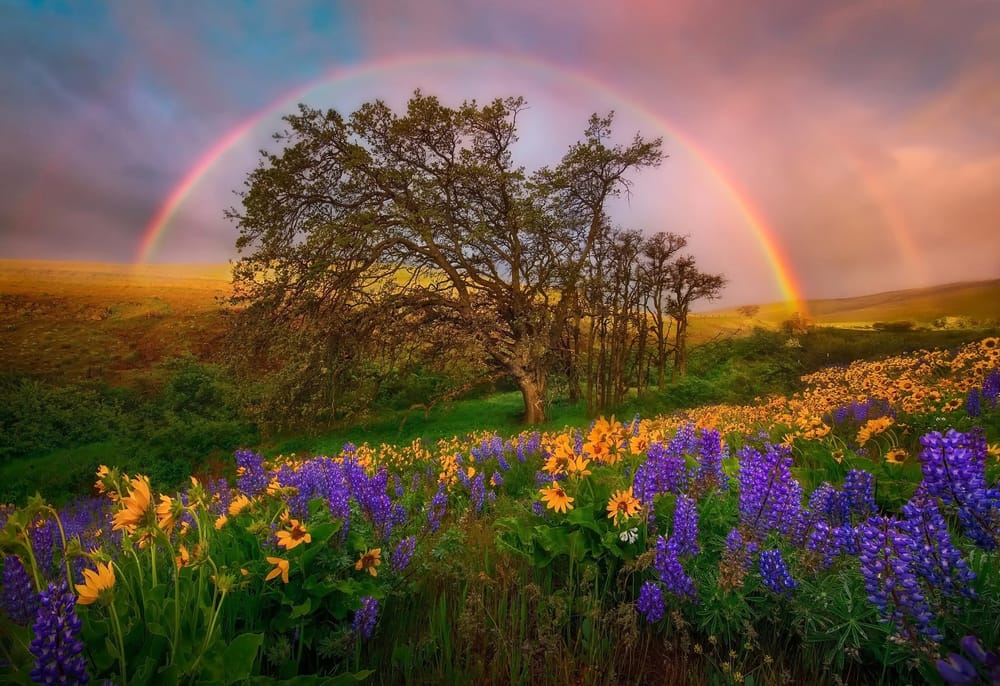 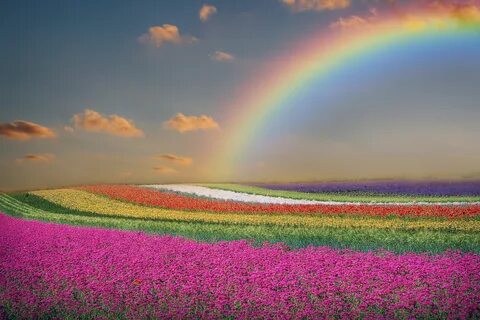 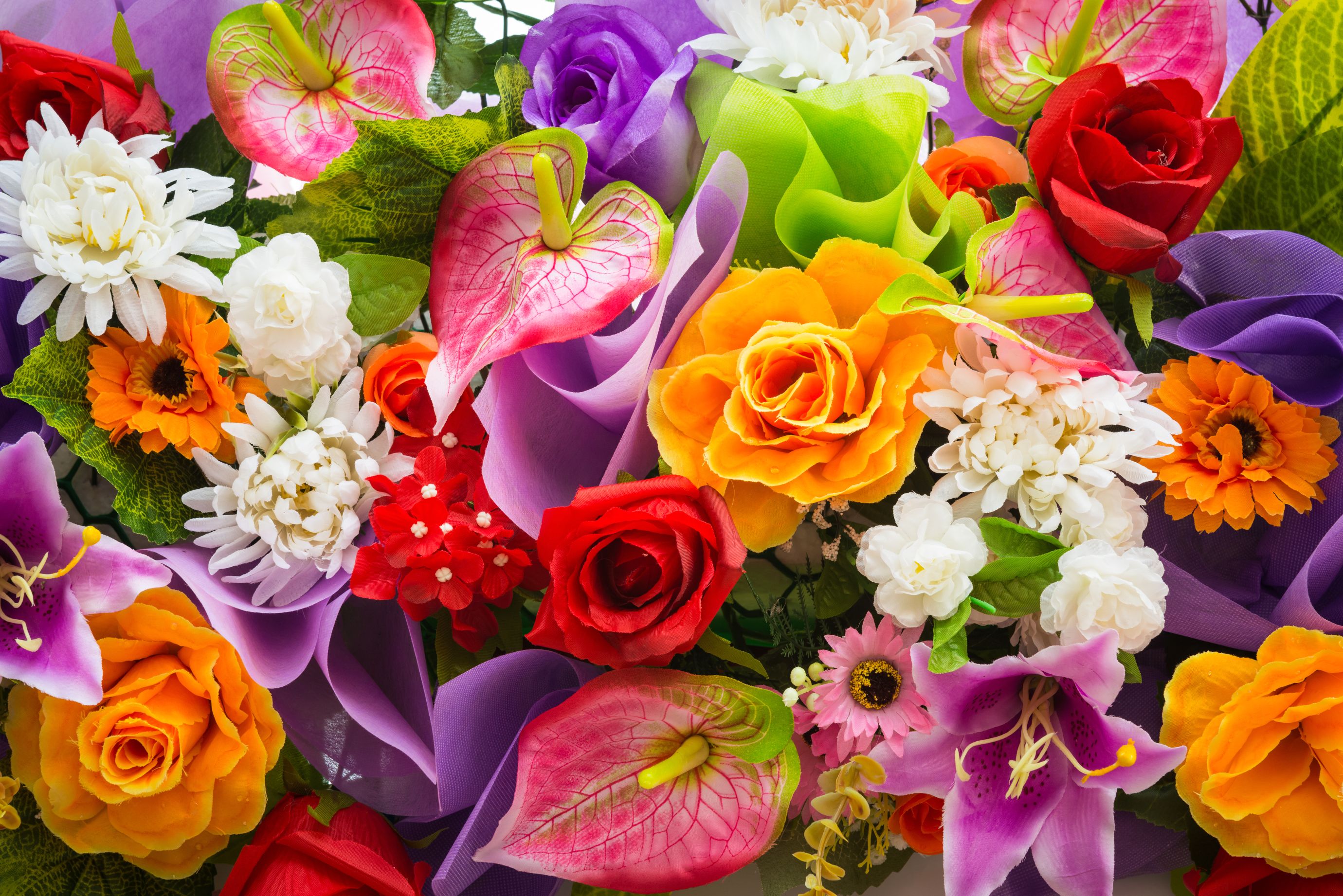 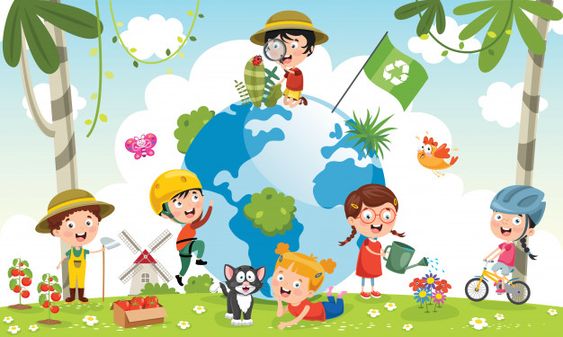 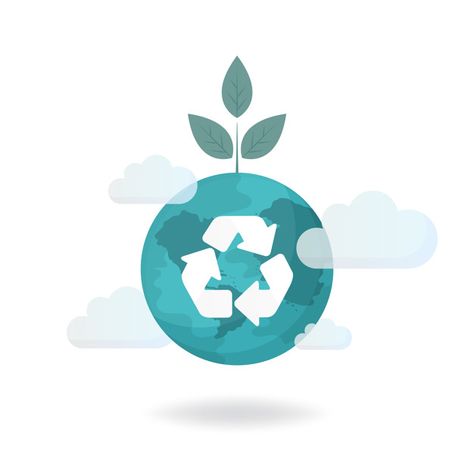 СПАСИБО 
ЗА 
ВНИМАНИЕ